Кто
такие
птицы ?
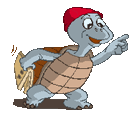 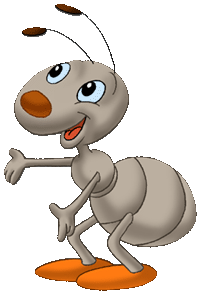 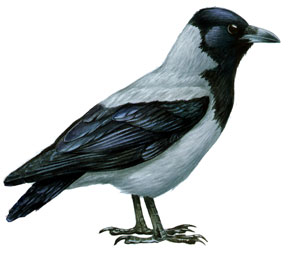 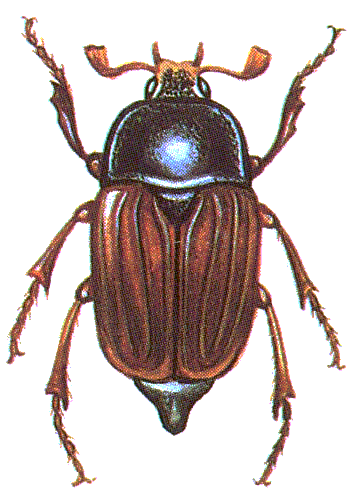 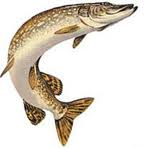 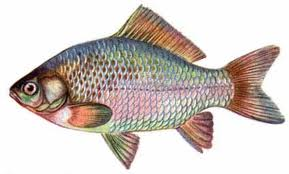 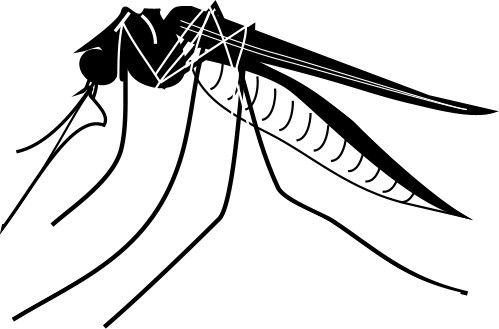 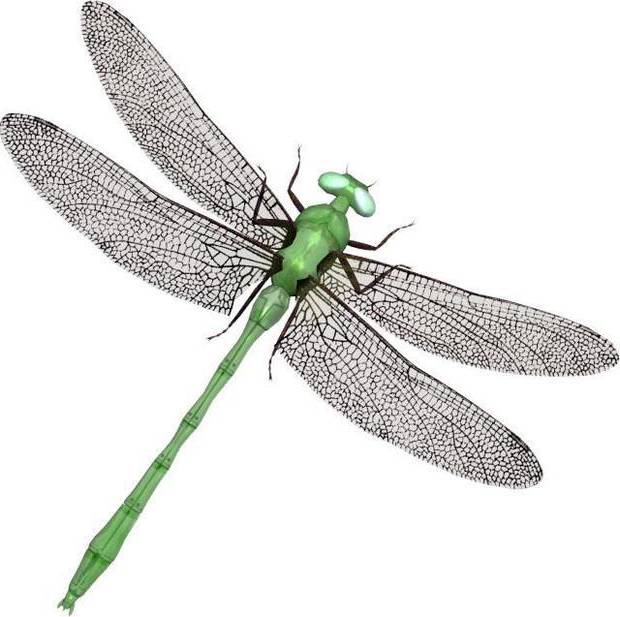 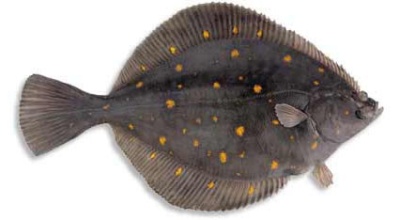 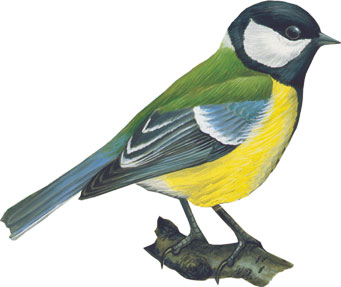 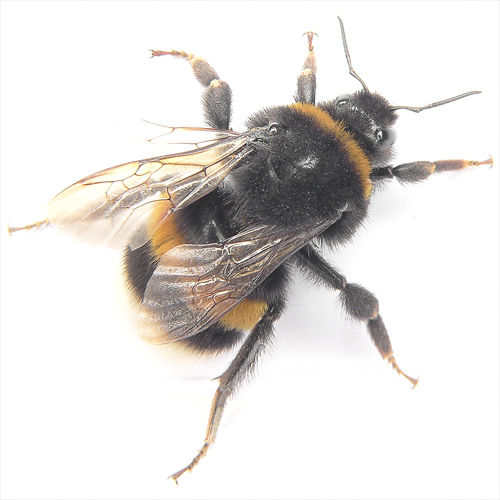 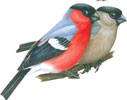 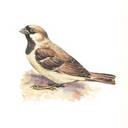 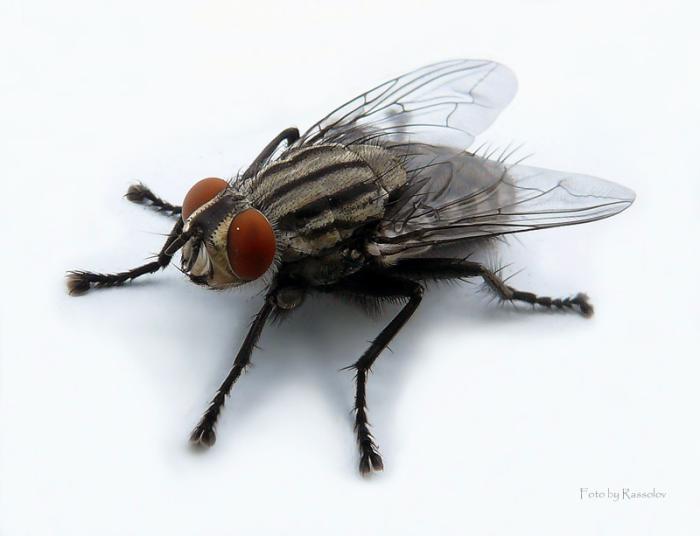 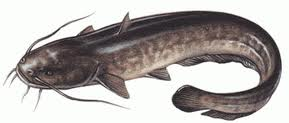 птицы ?
Кто
такие
Задачи урока: узнаем, каких животных называют птицами; познакомимся с многообразием птиц; узнаем, из каких частей состоит тело птиц; исследуем перо птиц.
Можно ли всех этих животных назвать птицами ?
Кто  из этих животных умеет  летать ?
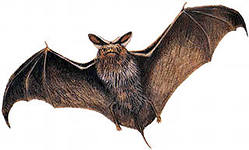 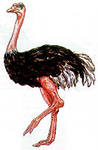 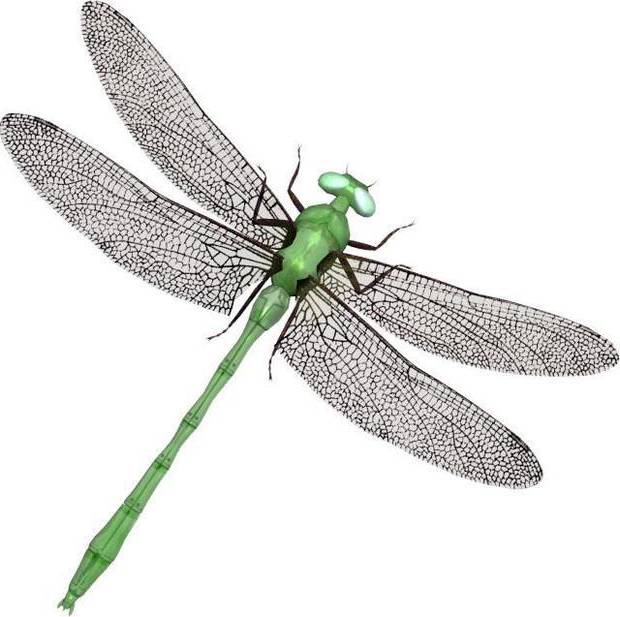 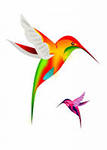 Птицы
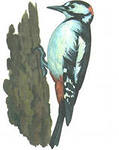 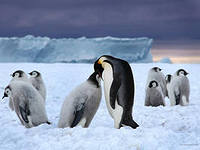 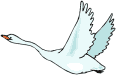 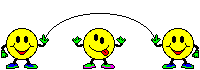 Какие  животные  называются  птицами  ?
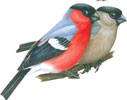 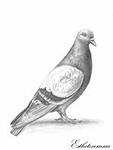 Строение 
птицы
←ГОЛОВА
←КЛЮВ
ШЕЯ→
←ТУЛОВИЩЕ
ХВОСТ→
←НОГИ
ГОЛУБЬ
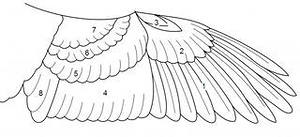 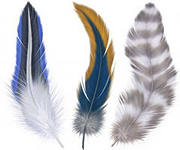 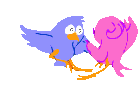 Это
интересно…
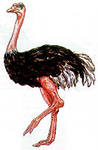 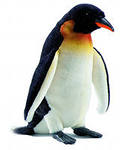 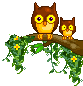 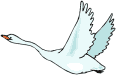 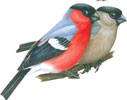 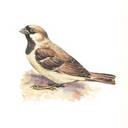 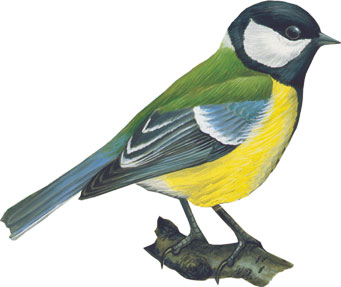 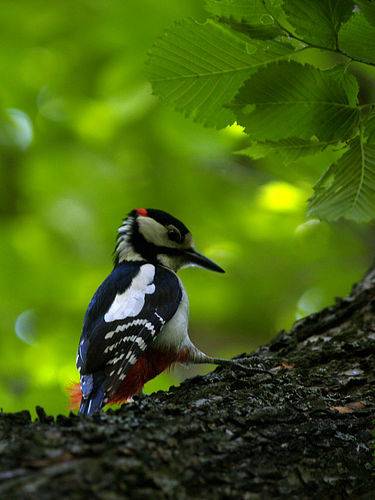 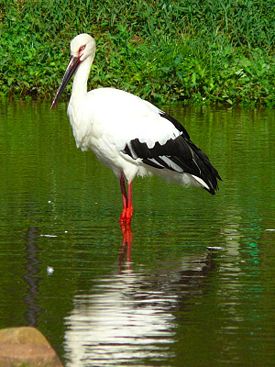 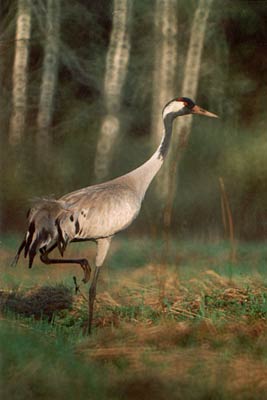 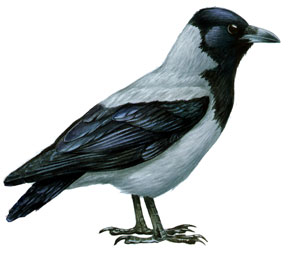 МОЛОДЦЫ!
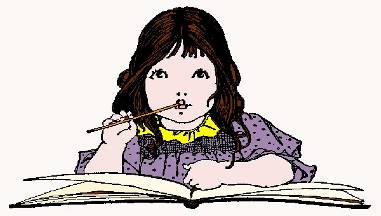